March 2017
Project: IEEE 802.15 Working Group for Wireless Personal Area Networks (WPANs)

Submission Title:  Distress detection application using OCC
	
Date Submitted: 16  March, 2017 	
Source: Sunghee Lee*, Namkyung Lee* and Hyunsuk Roh*
Company: Electronics and Telecommunications Research Institute*
Address :
Voice: +82-42-860-5846, FAX: +82-42-860-6342, E-Mail: sh2@etri.re.kr	
Re:
Abstract: This is an introduction of an application using OCC to detect distress  
Purpose: For suggesting an application for VAT
Notice:	This document has been prepared to assist the IEEE 802.15.  It is offered as a basis for discussion and is not binding on the contributing individual(s) or organization(s). The material in this document is subject to change in form and content after further study. The contributor(s) reserve(s) the right to add, amend or withdraw material contained herein.
Release:	The contributor acknowledges and accepts that this contribution becomes the property of IEEE and may be made publicly available by IEEE 802.15
Slide 1
March 2017
Contents
Concept of distress detection application using drone based OCC

Advantages of OCC based distress detection

Conclusion
Sunghee Lee, ETRI
Slide 2
March 2017
Concept of distress detection application 
using OCC with drones
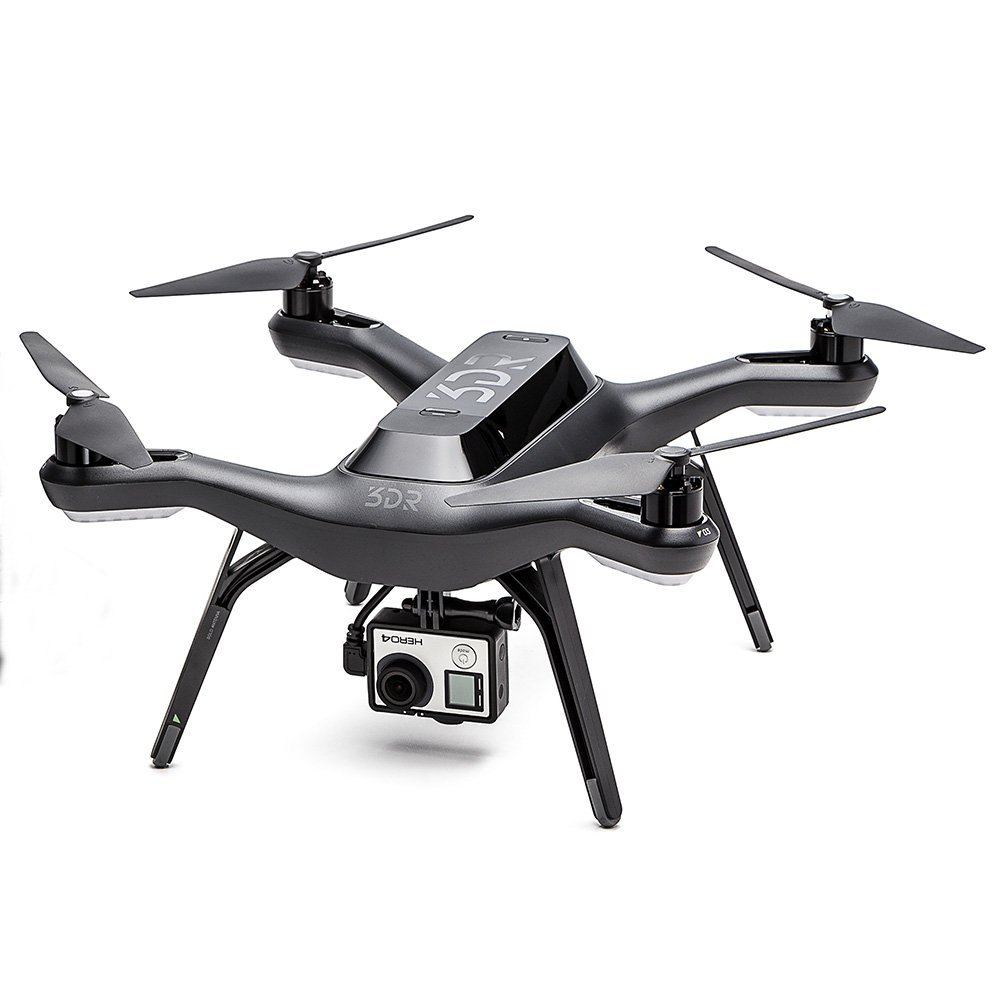 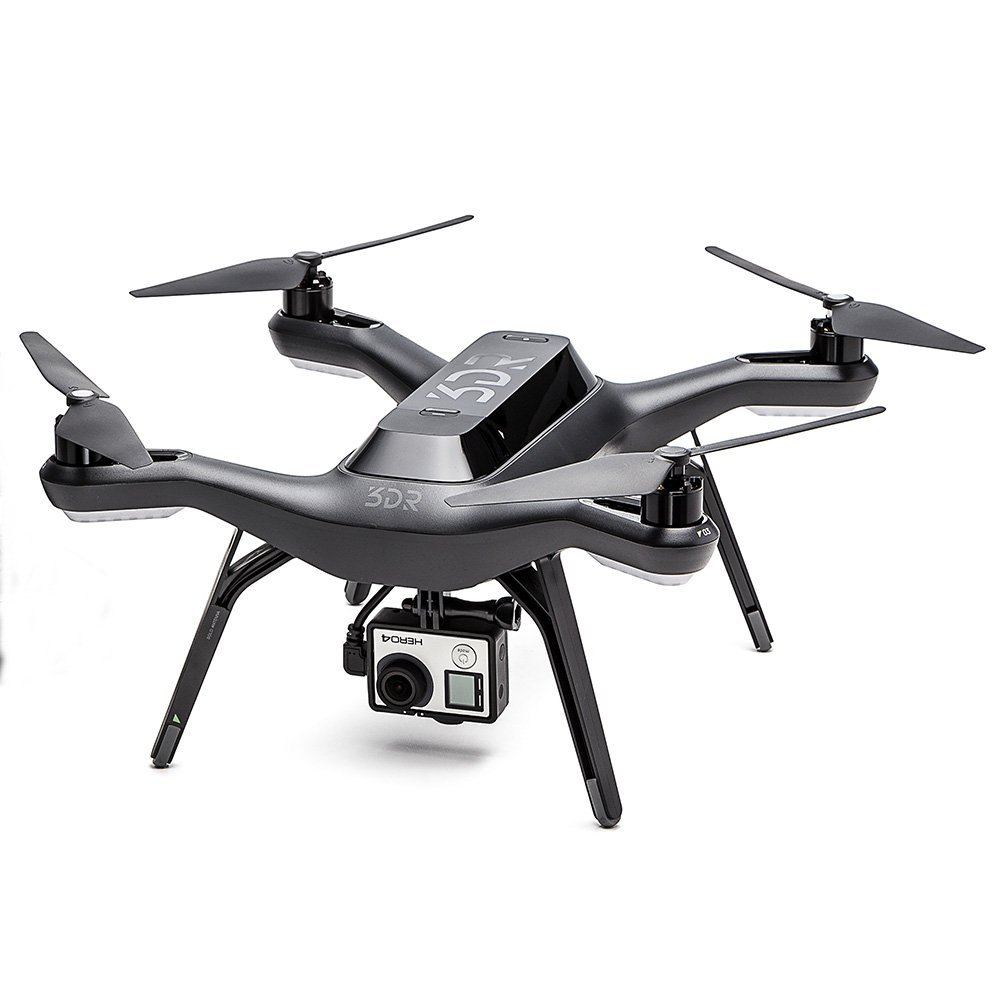 S.O.S
Name: Charlie
Status: leg fracture
S.O.S 
Name: Alice & Bob
Status: Hypothermic
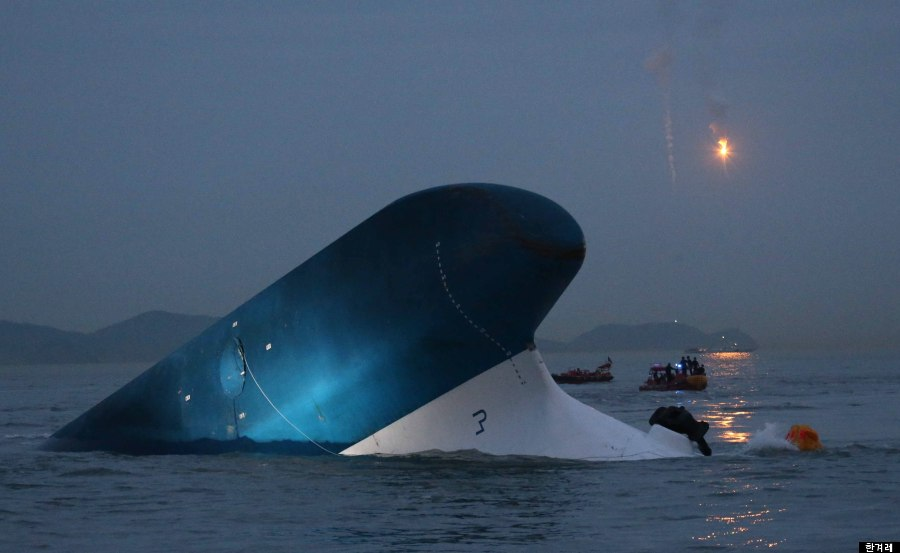 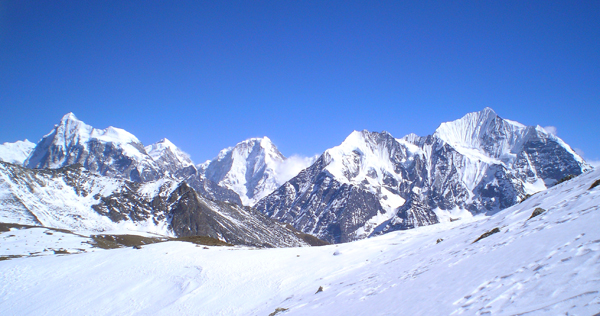 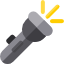 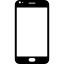 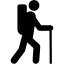 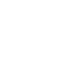 Victims transmit rescue signal by using flashlight
A camera mounted on the drone captures the rescue signal
Slide 3
March 2017
Advantages of OCC based distress detection
Can be used for various distress situation 
Sinking boat
Distress in the mountain 
Earthquake 

Flashlight of various devices can be used to Tx of OCC
Smart phone 
Camera
Handheld flashlights

Easily find the location of victim even at night
Searching for victims at night is one of big issue for drone based distress detection 

Can get messages like who they are or health status from victims via OCC
In distress situation, radio communication is normally hard to use
Slide 4
March 2017
Conclusion
We suggested an application for OCC to detect distress 

OCC  is useful to search victims in distress

Easily applicable to current drone based distress search system
Slide 5